Micro-Enterprise Credential Remote Training Pilot Webinar I
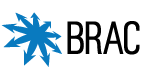 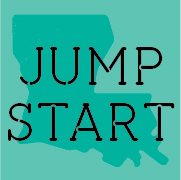 Objectives of the Remote Training Pilot
Your Commitment:  a) prepare for webinars;  b) complete follow-up assignments;  c) learn how to use Nepris / integrate Nepris in your 2016-2017 lesson plans
Nine Steps to Starting Your Small Business
Follow-up Exercises
The Importance of Nepris / Using Nepris
1
[Speaker Notes: Make sure districts leave knowing what they 

Let Deidra talk about the Education Subcommittee concept.]
Objectives of the Remote Training Pilot
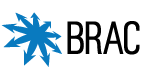 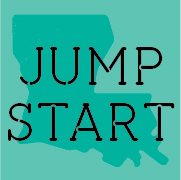 Determine if it will be possible to provide convenient, low-cost training opportunities for Louisiana teachers to earn industry-based credentials (IBCs)
Determine if “lead teachers” (i.e., teachers who have already earned their Micro-Enterprise Credential) can help mentor colleagues as they attempt to earn a Jump Start IBC
Determine if teacher-trainees can integrate this type of training program in their classroom responsibilities / workload

The Results We Hope For:
Teachers earn the Micro-Enterprise Credential, expanding student opportunities
More students earn their Micro-Enterprise Credential in 2016-2017
Your efforts create a template for future remote IBC training opportunities
2
[Speaker Notes: Make sure districts leave knowing what they 

Let Deidra talk about the Education Subcommittee concept.]
Your Commitment
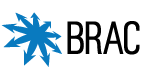 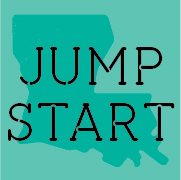 You will attend all training webinars and complete all webinar assignments
You will ENGAGE during the webinars:  interactive not passive
You will complete on-site team training activities and assignments, mentored by a teacher who holds the Micro-Enterprise Credential
You will learn how to use the Nepris system and then actually use Nepris during the school year
You will provide candid feedback on the positives and negatives of the Remote Training process
3
[Speaker Notes: Make sure districts leave knowing what they 

Let Deidra talk about the Education Subcommittee concept.]
Nine Steps to Starting Your Small Business:  Why Important?
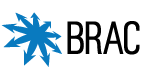 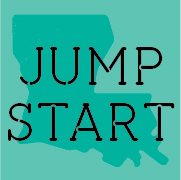 Process Hint:  review the Teacher Guide, focusing on the yellow-shaded text
Understanding the steps for forming a new business introduces the topics that will be essential to earning the Micro-Enterprise Credential
The teacher can relate these different steps to the “non-negotiable” modules students will have to complete in order to earn the Micro-Enterprise Credential
Provides an opportunity for teachers to determine which exercises they will use with their students.  (Five non-negotiables – all else is at the discretion of the teacher)
4
[Speaker Notes: Make sure districts leave knowing what they 

Let Deidra talk about the Education Subcommittee concept.]
Nine Steps to Starting Your Small Business:  Highlights
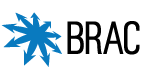 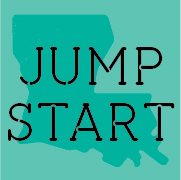 First and most important task:  create a defensible, sustainable differentiation                  (the limitations of differentiation based on low price)
The concept of a pro forma (start with:  revenues minus costs equal profits)
Marketing (large groups of people) and Selling (individual customers)
Securing Funding:  the importance of engaging confidently with unfamiliar workplace adults, the importance of completing loan applications
The necessity of paperwork, like business registration and insurance
You can and should relate all five Micro-Enterprise Credential non-negotiable modules the student must complete to the practical steps entrepreneurs use to create a new business
Let’s review the Differentiation Exercise (03-17)
5
[Speaker Notes: Make sure districts leave knowing what they 

Let Deidra talk about the Education Subcommittee concept.]
Follow-Up Exercises
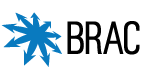 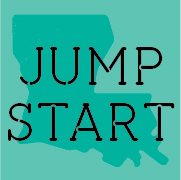 Please take the REVISED Pre-Test . . . without assistance or notes . . . and develop a candid determination of which areas you’ll need to work on. 
Review the 03-01 Implementation Guide.  The teachers who developed these guides during the Retreat believed these guides would provide invaluable assistance to teachers)
Meet as a team to review the Self-Assessment requirements, including School vs Work Expectations (04-07)
If you have trouble using Excel – or if you don’t have access to Excel – now is the time to determine how you’ll move forward
6
[Speaker Notes: Make sure districts leave knowing what they 

Let Deidra talk about the Education Subcommittee concept.]
The Importance of Nepris /        Using Nepris
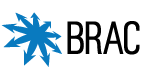 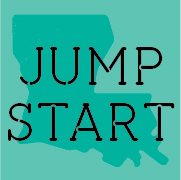 The future of our students shouldn’t be limited by their parish boundary
Nepris interactions energize all participants – students, teachers, Nepris experts
Developing Steph Curry confidence:  Nepris helps students learn how to interact effectively with impressive, unfamiliar workplace adults
Nepris provides a world resources otherwise unavailable to Louisiana students
The key:  getting teachers to overcome their reluctance to learn how to use and then use a new teaching technology
Please be the type of Louisiana who is a trailblazer
Next Webinar:  September 21, 22 and 23
7
[Speaker Notes: Make sure districts leave knowing what they 

Let Deidra talk about the Education Subcommittee concept.]